SPAC UPDATES
RAC
04/13/2022
12-1 pm
Virtual




By: Rama Camara Spasic
Director Sponsored Projects Accounting & Compliance
SPAC AGENDA
Effort Escalation
Collections & SCCU
Cost Share 
Invoice Template Process
New Items on the Dashboard
SAC (SPAC Advisory Council)
Structure Reminder
Effort Escalation
Delinquent Reminder Email: Weekly, Automated & System Generated
Certifiers,  Post Reviewers & Pre-Reviewers
Monthly Basis – Responsibilities & Chair Notices
DCs &  Sub DCS must run “Delinquent Effort Forms” in ERS
SPAC sends emails to Department Chairs copying DCs and Sub DCs for forms over 90 days past due


Quarterly Basis – Escalated to AVP,  VP Finance & Deputy CBO
AVP sends email to Dean with details
New
Collections & SCCU
Great Progress on all Collections
NR process (Need Receivable process)- payments are received but there are no invoices to apply to. SPAC will contact the impacted departments monthly to inform them of the need of an invoice creation
180 days are down- the lowest in many years at $5.5M
Working to clear these by year end


SCCU procedure in the works (Audit Finding)
This will be finalized by year end
We will release the details as they become available
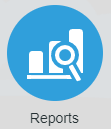 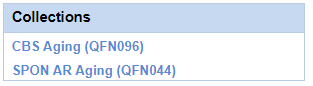 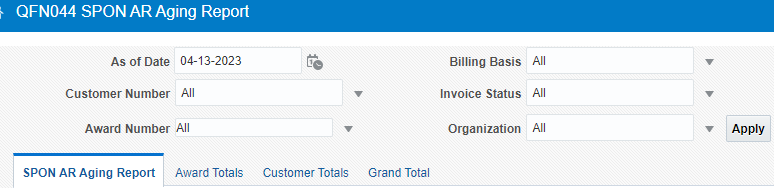 Cost Share
Too complicated to run through the process here
We will put a brown bag together within the next 2 months
Allocation of Cost Share at the end of each day 
Into a department account
CANNOT have source 285  or 3xx

SPAC Team will be contacting those department that need to be adjusted
Invoice Template/#’ing -Language Coming
Dissuade Billing within the Department
Volume & Milestone we understand sometimes need to be prepared in the department level
We are finding the wrong instructions for payment
PO Box 41428,  Baltimore MD 21203

We are having a problem with matching payments due to invoice numbering
Invoice Number: must start with the Award number accompanied by a specific identifier at the choice of the department. For example: if the invoice is related to Award # 1903562, then the invoice number should start with the numbering 1903562.

We are finding incorrect information for payment contact
Submit all payment remits to: spaccollections@umaryland.edu
For questions: Call 410-706-3806
Must be put into OSN platform
New Items on Award Detail Profile
SPAC TEAM:  Who to go to for your billing questions and to open an award after it has been closed
SPONSOR PO #: This is different than a Contract Number
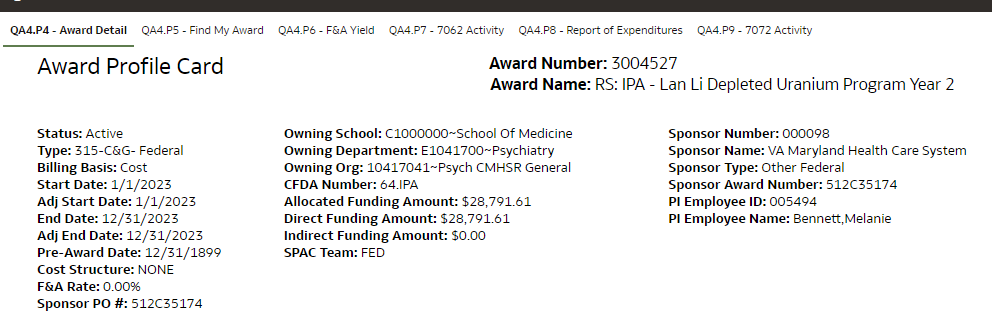 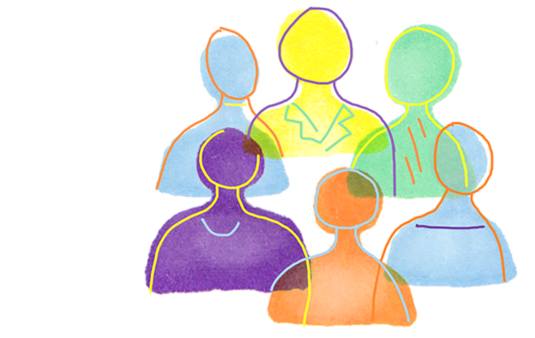 SAC
SPAC Advisory Council
Laura is finishing up the membership
Will have a meeting in early May
Reason for the Council
Review Upcoming Policy and Procedure Changes and provide feedback
Review Upcoming Changes to our Website
Review Upcoming Training Materials
Make Recommendations for Best Practices and Wants from SPAC
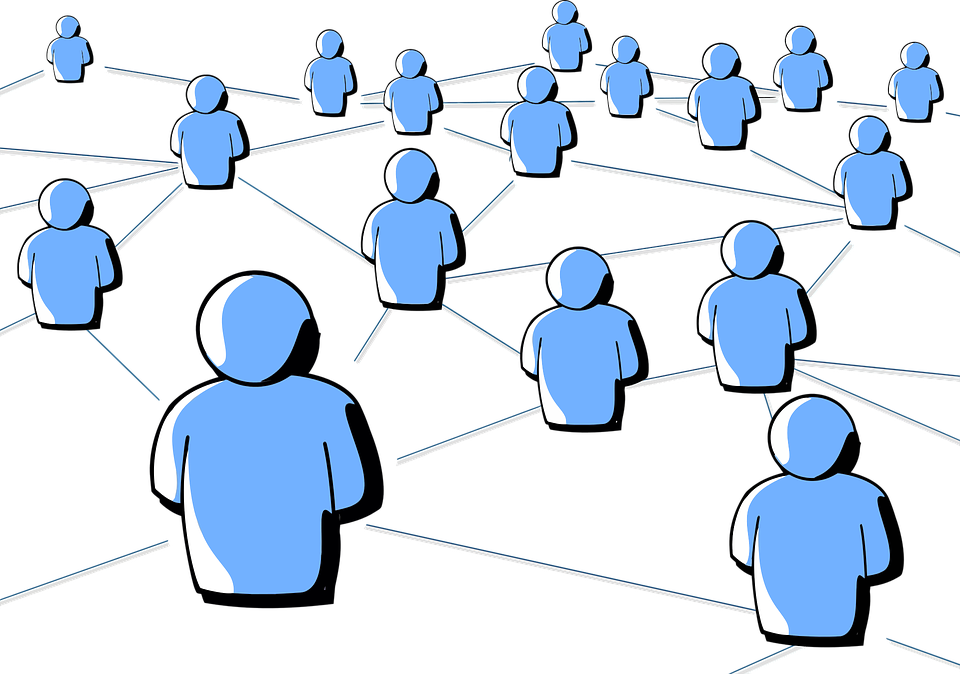 STRUCTURE REMINDER
If you don’t get an answer after 1 try,  then you need to escalate it to the Directors
Setup – Michelle Ward
Billing – Krista Salsberg/Michelle Ward
FFR’s – Rama Camara Spasic
CAR – Rama Camara Spasic
Effort – Rama Camara Spasic
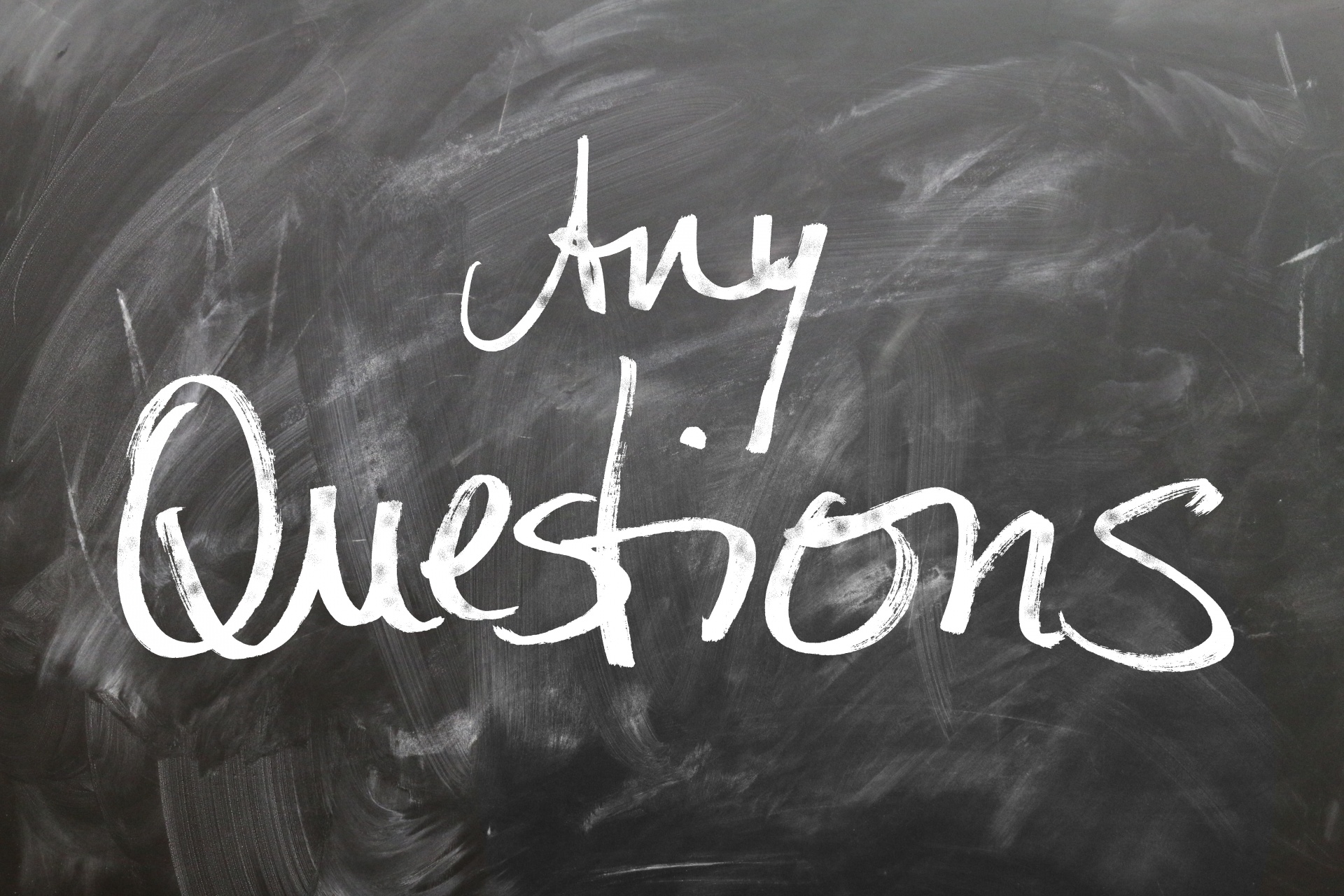 SEND TO
Laura Scarantino
Rama Camara Spasic
Michelle Ward